ICFA Neutrino panelAsia community meeting
ICFA neutrino panel Asian members
Jun Cao
Soo-Bong Kim
Takashi Kobayashi
Naba Mondal
Masato Shiozawa
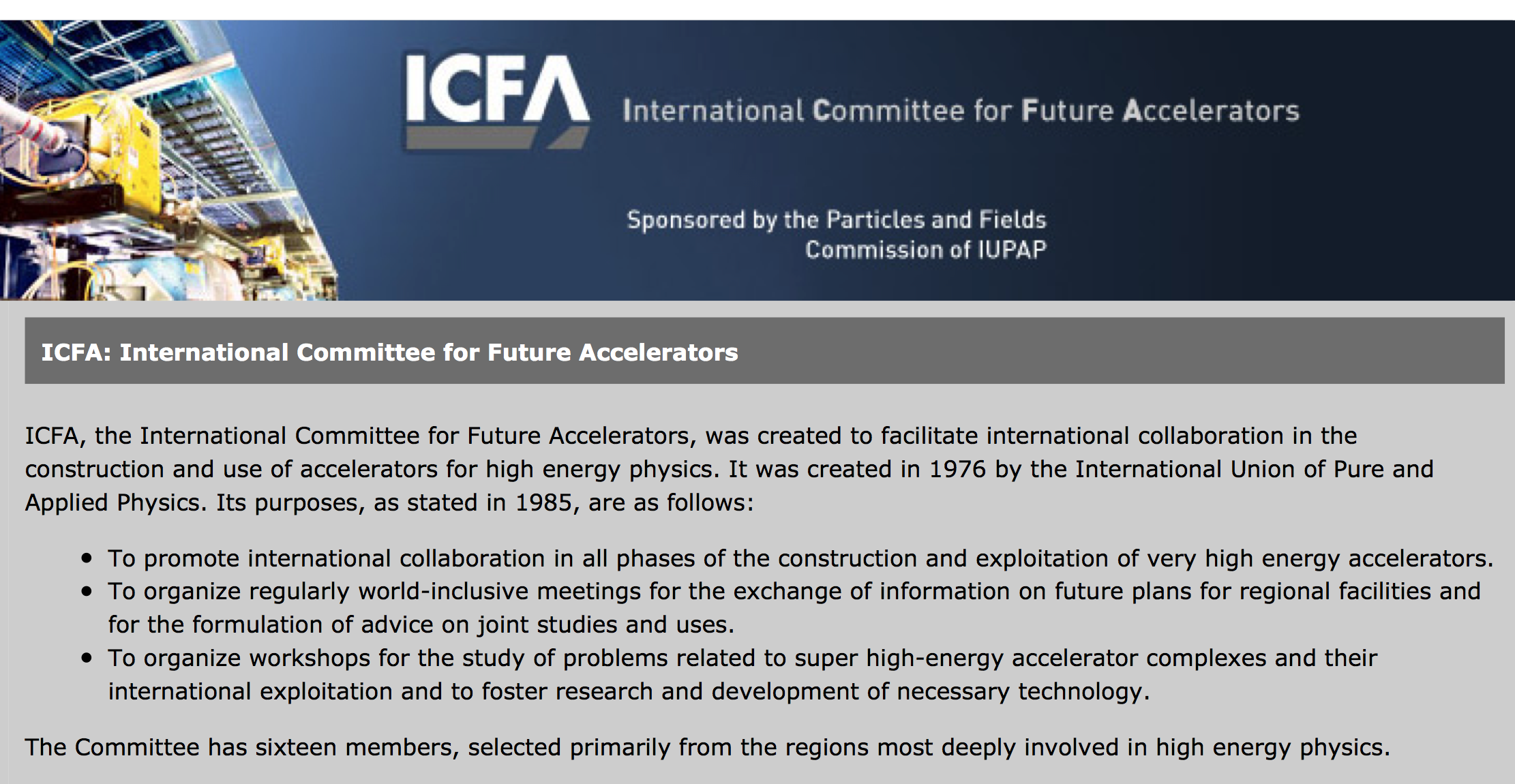 ICFA?
N.Lockyer (Chair), R.Rubinstein (Sec), R.Heuer, M.Krammer, J. Mnich,
D.MacFarlane, I. Shipsey, S.Ivanov, A.Bondar, W.Yifang, G.Alves, V.Tsakanov, A.Roy
A.Suzuki, T.Mori, W.Trischuk, H.Aihara
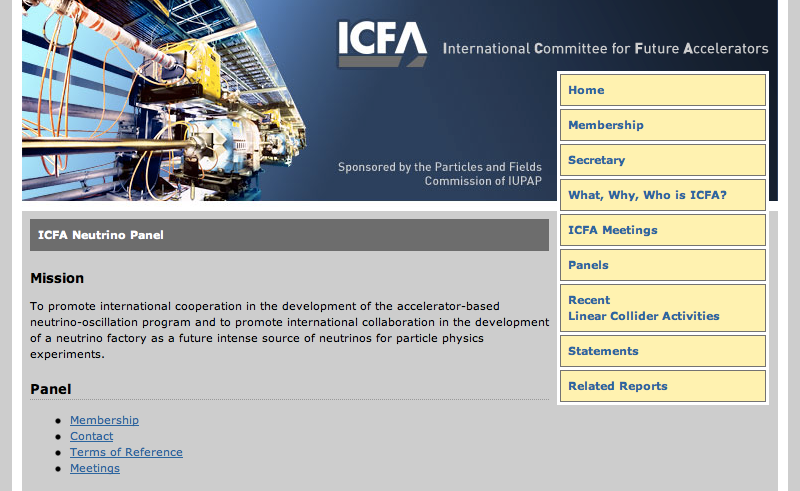 http://www.fnal.gov/directorate/icfa/neutrino_panel.html
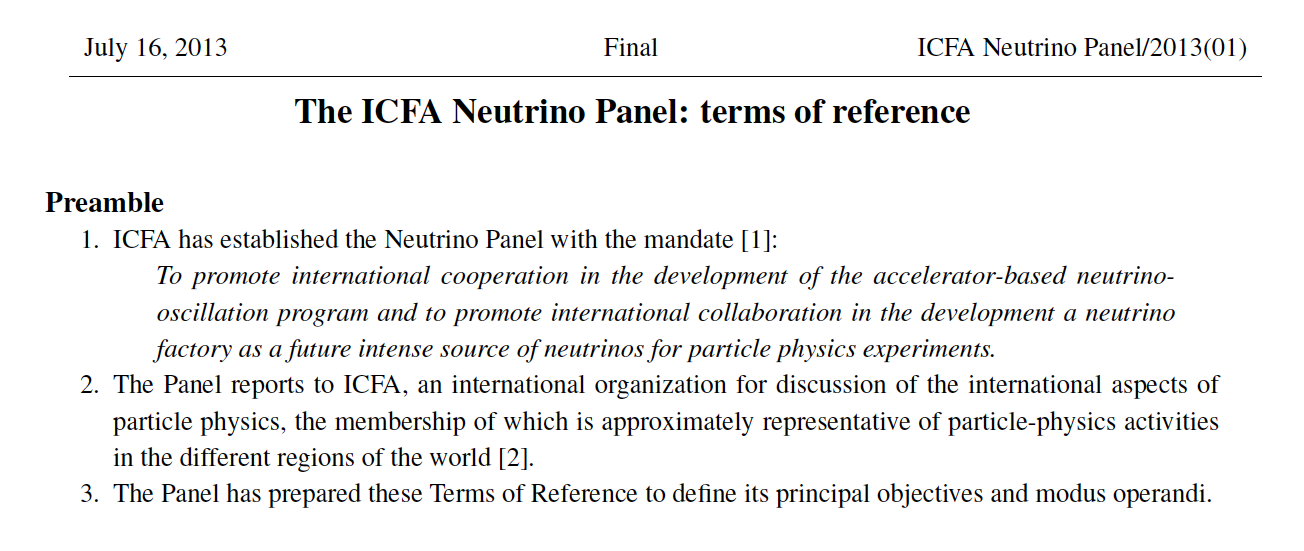 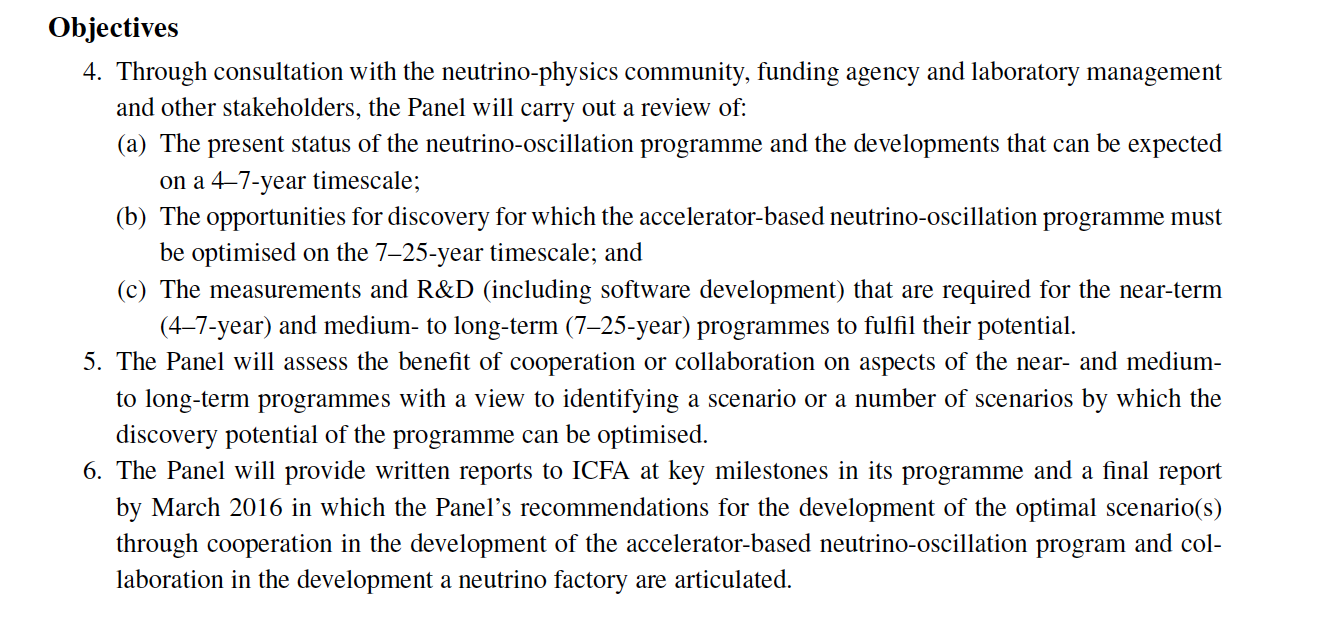 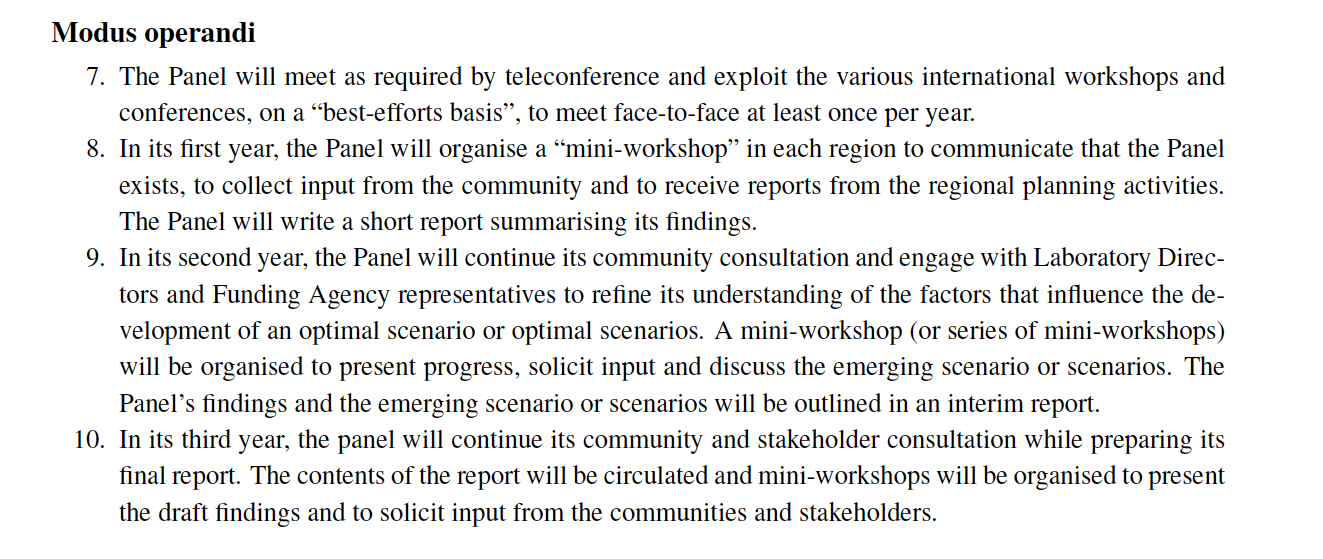 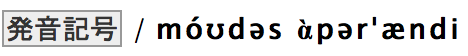 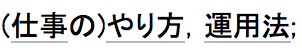 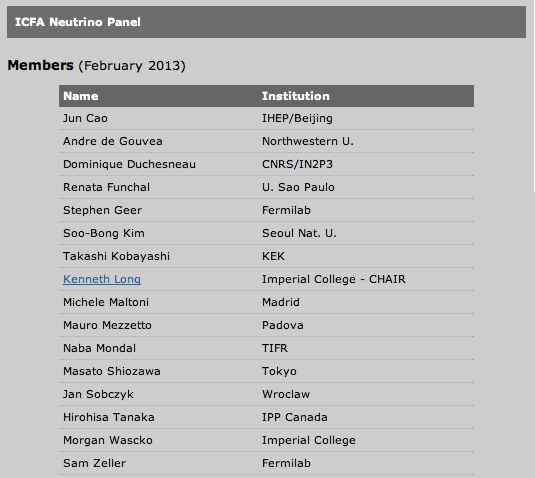 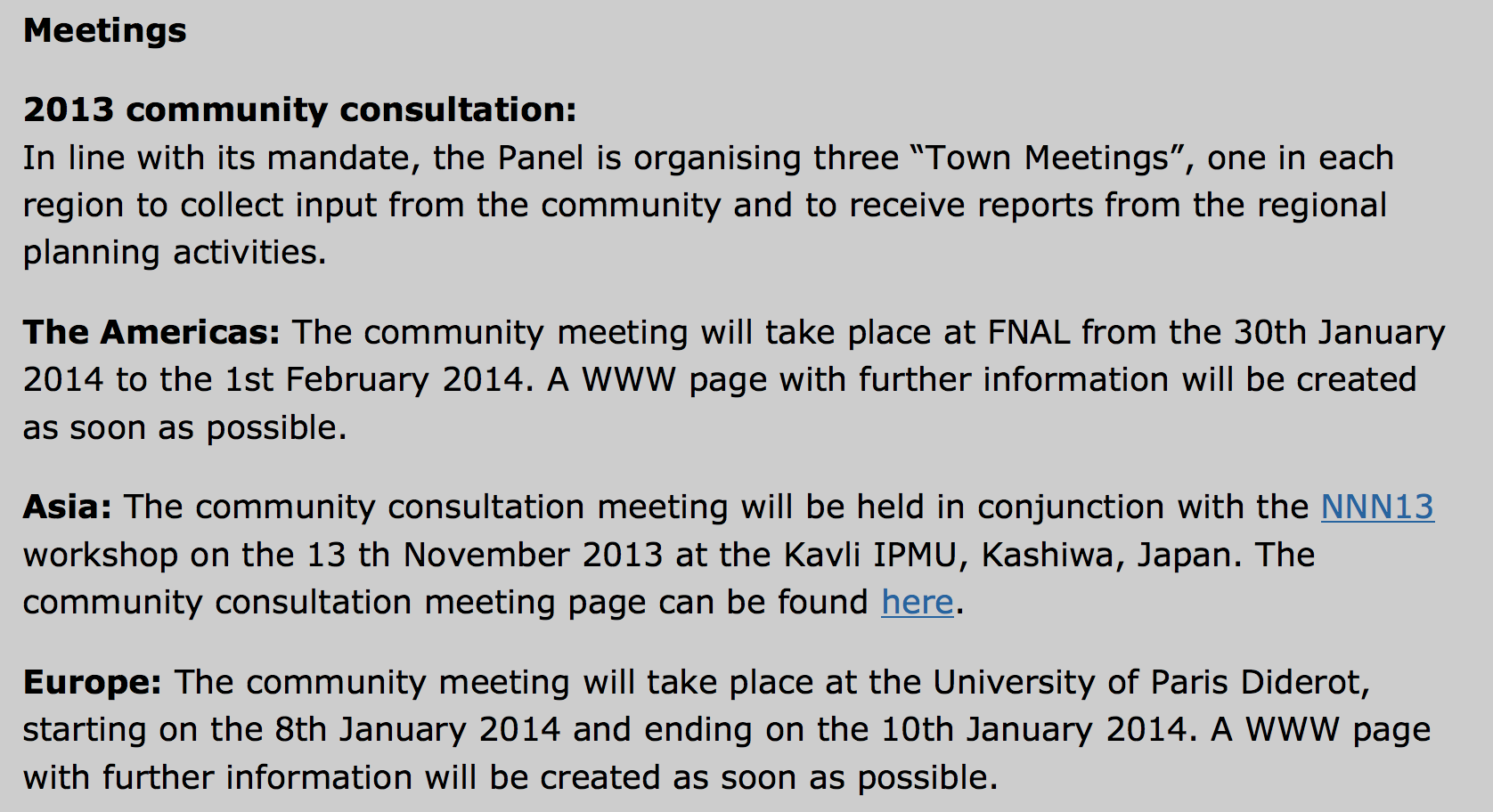 6
Let’s not just listen the talk but please make lively discussions and give us your opinions & thoughts for future accelerator-based neutrino programs
7